Kepemimpinan dan BERPIKIR SISTEM KESMAS
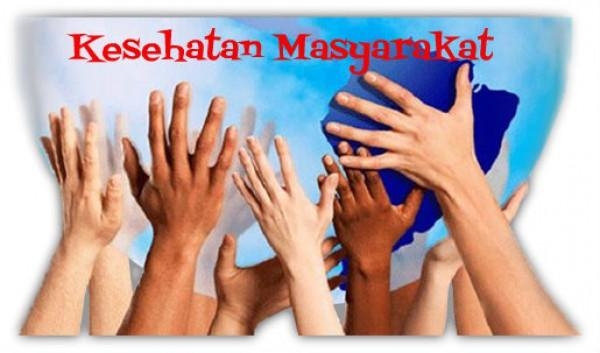 Bekerja dalam sistem Kesehatan Masyarakat???
Pokok Bahasan
Kepemimpinan
Berpikir Sistem
Sistem Kesehatan Masyarakat
Kemitraan
Kinerja Organisasi
Sistem Hukum dan Politik dalam perubahan organisasi
Etika organisasi
Budaya Organisasi
Kontrak Kuliah
Maksimal terlambat datang maksimal 20 menit (sanksi terlambat: tdk ttd)
Kehadiran minimal 75%
Mengerjakan semua tugas
Aktif dalam diskusi kelompok & diskusi kelas
Penilaian :
UAS	:	30%
UTS	:	30%
Tugas	:	40%
Keaktifan
Kedisiplinan
Kualitas tugas
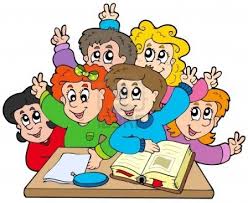 Referensi
D. de Savigny and T. Adams, Eds., Systems thinking for health systems strengthening. Geneva: Alliance for Health Policy and System Research, WHO, 2009.
S. J. Leischow et al., “Systems Thinking to Improve the Public’s Health,” Am. J. Prev. Med., vol. 35, no. 2 SUPPL., pp. 196–203, 2008.
Peraturan Presiden RI No. 72 tahun 2012 tentangSistem Kesehatan Nasional
Kepmenkes RI No. HK.02.02/Menkes/52/2015 tentang Rencana Strategis Kementerian Kesehatan 2015-2019